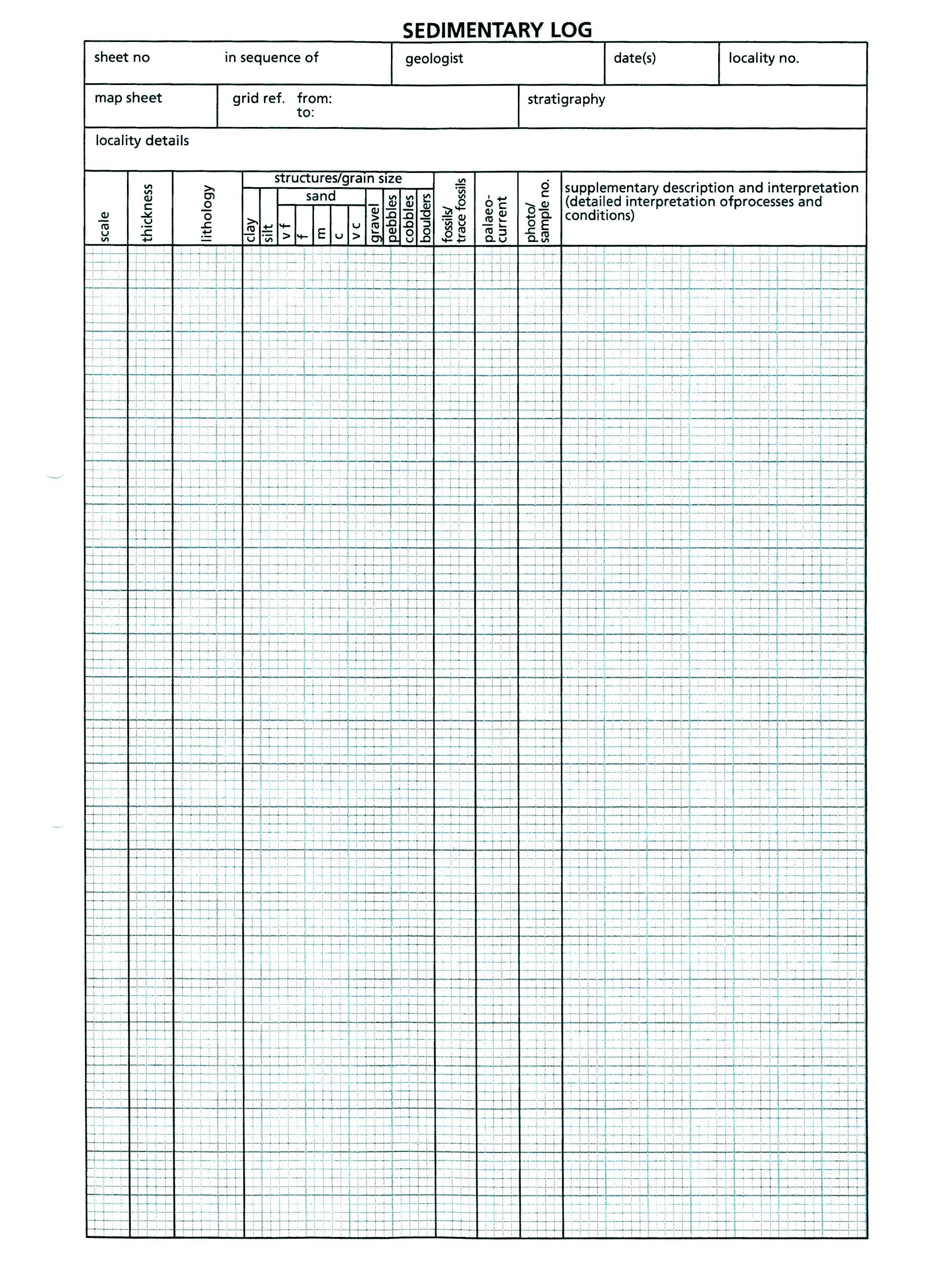 Supplementary description: do not repeat information shown graphically. 
Interpretation: include detailed interpretation of processes & conditions for each unit
unit
granules
A key is essential